Праздник в 1 «В» классе
Учиться 
надо весело!
Учиться будем весело!
В дорогу, девчонки!
В дорогу, мальчишки!
По лесенке знаний 
Шагайте смелей!
Чудесные встречи 
И добрые книжки
Ступеньками будут на ней!
У нас гости!
Сорока! 

А вот  кот Базилио и лиса Алиса!

Вместе весело шагать!
В школе насекомых
Танец Кузнечика.
А      Б     В       Г
Д      Е     Ж      З
Л     М    Н     О
 П     Р    С      Т 
 Ф      Х         Ц
Игра в слова.
Порт – фель  Мед – ведь  Трам – вай

Зем – ля      Лу – на     Ли – мон 

Зи – ма      Ка – ток      Иг - ра
Спасибо, Азбука, тебе –
Читать нас научила!
Познакомьтесь, Антошка!
Отгадай!
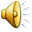 Прощай, Азбука!